VENDER SU CASA
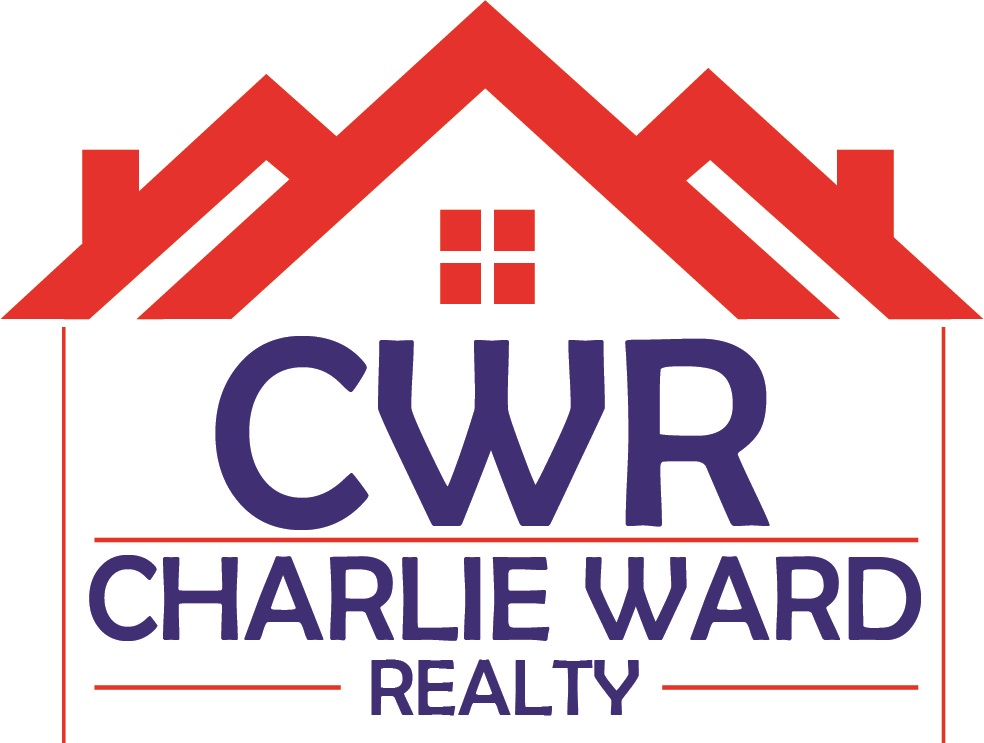 Bienvenido a Charlie Ward Realty.

El siguiente es un esquema básico de nuestro proceso de listado y venta de su casa. Estamos aquí para velar por su mejor interés y guiarlo a través de este proceso con un mínimo de estrés y ansiedad. Trabajamos en equipo, por lo que las preguntas y sugerencias siempre son bienvenidas.
“ Let  Me Show You Home ”
Charlie Ward, EM: Charlie@charliewardrealty.com      Mobile: 336-708-0560
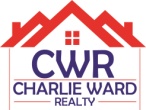 Vender su casa con CWR
Page 2 of 4
EMPEZANDO

Análisis comparativo de mercado (CMA)
Calcule el precio de venta de su propiedad
basado en pies cuadrados, ubicación e historial de ventas en su comunidad.

Visita al sitio
	Revise su propiedad,
Asesorar sobre cualquier reparación, actualización y puesta en escena (Tenemos una lista de profesionales para ayudar si es necesario)

Acuerdo de listado
	Confirme el precio de venta inicial y el precio más bajo aceptado
	 Confirmar comisión de agencia % 
	Acuerdo de listado firmado por todas las partes Garantía de propietario comprada
	Programar la filmación del video del recorrido virtual
	Seleccione la fecha para la primera jornada de puertas abiertas

MARKETING PUBLICITARIO

Listado de propiedades pre-públicas
	Próximamente listado en Triad Multiple Listing Service (MLS)
El listado aparecerá en los motores de búsqueda de bienes raíces	 
	MLS, Zillow, Realtor.com, Trulia, Facebook	
Señales
	"Próximamente" y "En venta" en la propiedad "Casa en venta" dentro de un radio de una milla de la propiedad - fines de semana
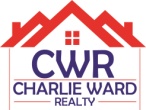 Vender su casa con CWR
Page 3 of 4
PUBLICIDAD Y MARKETING Cont.

Programar la jornada de puertas abiertas
	Fecha y hora en la lista de servicios una semana antes
	Publicidad en redes sociales una semana antes
	Letreros de "Casa Abierta" colocados el viernes antes de la 	casa abierta

Revisión de puertas abiertas
	Enviado por correo electrónico al cliente una semana 	después de la jornada de puertas abiertas
	Lista de visitantes y comentarios
	Fotos de letreros y ubicaciones de puertas abiertas
	Métricas de publicidad en redes sociales
	Sugerencias basadas en los comentarios de los visitantes

 Ajustes –si es necesario
	El objetivo es aumentar el interés y acelerar el 	compromiso del comprador.
	Se anuncian las concesiones del vendedor
	Marketing adicional en las redes sociales
	Casas abiertas adicionales
	Reducir el precio en función de los comentarios de agentes 	inmobiliarios y visitantes y análisis de mercado
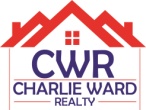 Vender su casa con CWR
Page 4 of 4
CLAUSURA

Oferta de compra
	Revise la oferta juntos por teléfono o en persona
	Discutir los méritos de la oferta y los puntos de negociación.
	Confirmar la financiación del comprador
	Rechazar o contrarrestar oferta
	Oferta aceptable firmada	
	
Oferta aceptada: período de diligencia debida
	Depósito de garantía entregado al vendedor
	Estado "Bajo contrato" colocado en la lista de motores de 	búsqueda
	Cartel de "Bajo contrato" colocado en la propiedad
	Inspección de horarios de agentes de compradores
	El agente de compradores y el comprador revisan el informe 	de inspección.
	El comprador puede solicitar reparaciones
	Tasación de solicitud de prestamista	

Negociaciones adicionales -después de la evaluación si se justifica	Concesiones del vendedor
	Concesiones al comprador
	Aprobación final de la oferta de compra.
	Fecha de cierre establecida - sujeta a cambios

Documentos de clausura firmados
	Firmado por todas las partes
	Ajustado si es necesario y reenviado para su firma
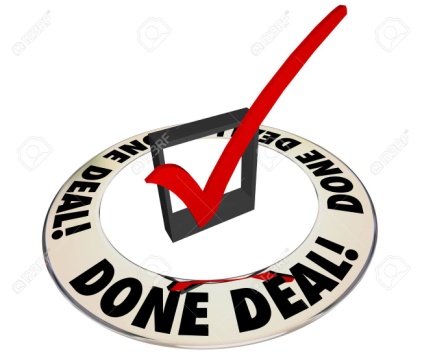